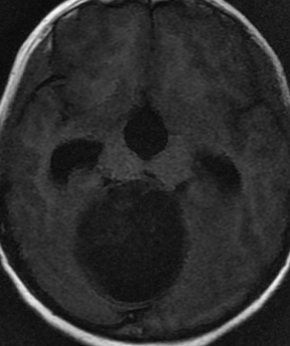 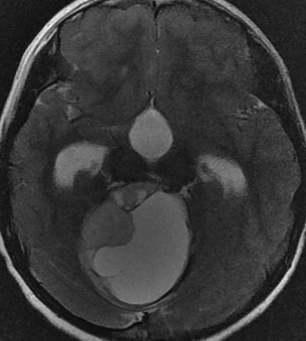 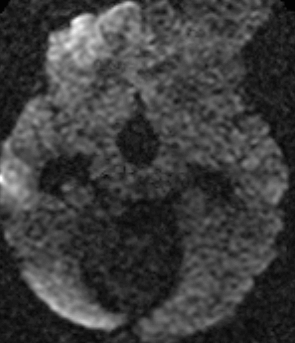 T1
T2
DWI
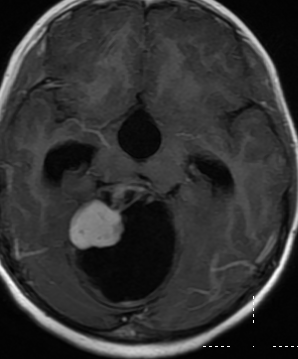 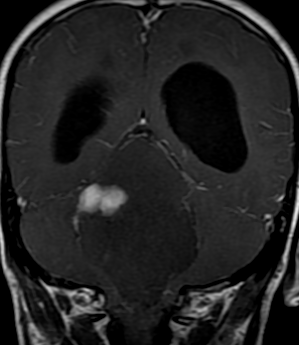 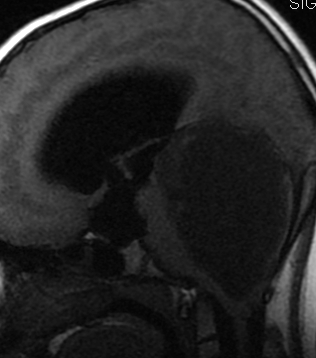 T1
T1
T1
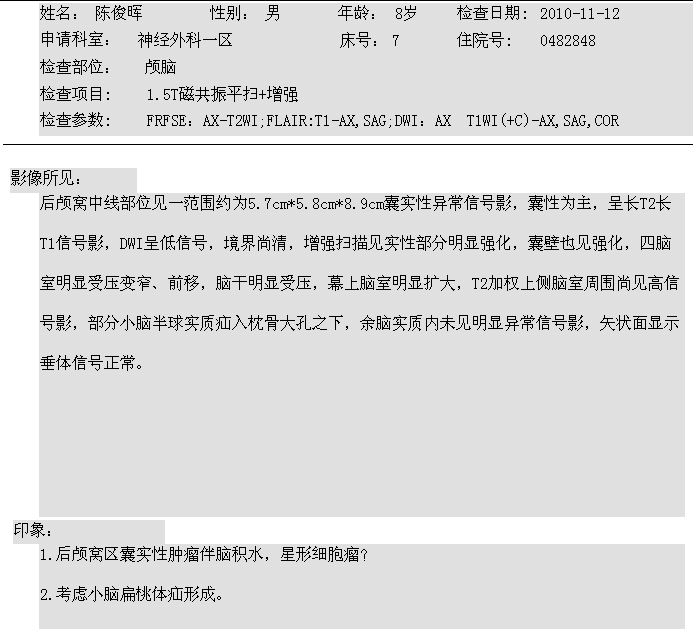 反复头痛3月余
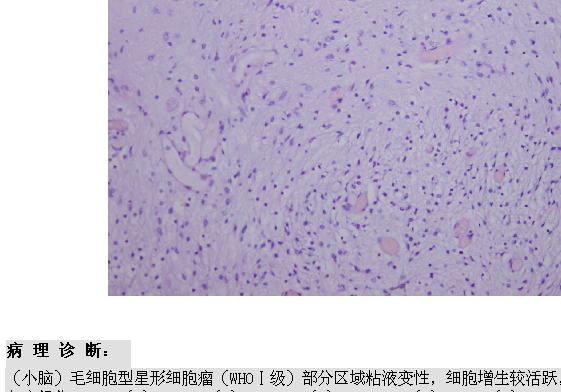 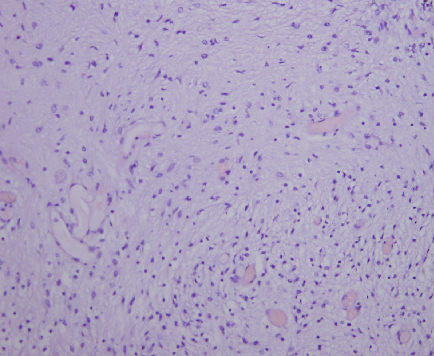 反复头痛3月余